101010101010101010101010101010101010101010101010101010101010101010101010101010101010101010101010101010101010101010101
010101010101010101010101010101010101010101010101010101010101010101010101010101010101010101010101010101010101010101010
101010101010101010101010101010101010101010101010101010101010101010101010101010101010101010101010101010101010101010101
010101010101010101010101010101010101010101010101010101010101010101010101010101010101010101010101010101010101010101010
101010101010101010101010101010101010101010101010101010101010101010101010101010101010101010101010101010101010101010101
010101010101010101010101010101010101010101010101010101010101010101010101010101010101010101010101010101010101010101010
101010101010101010101010101010101010101010101010101010101010101010101010101010101010101010101010101010101010101010101
010101010101010101010101010101010101010101010101010101010101010101010101010101010101010101010101010101010101010101010
101010101010101010101010101010101010101010101010101010101010101010101010101010101010101010101010101010101010101010101
010101010101010101010101010101010101010101010101010101010101010101010101010101010101010101010101010101010101010101010
101010101010101010101010101010101010101010101010101010101010101010101010101010101010101010101010101010101010101010101
010101010101010101010101010101010101010101010101010101010101010101010101010101010101010101010101010101010101010101010
101010101010101010101010101010101010101010101010101010101010101010101010101010101010101010101010101010101010101010101
010101010101010101010101010101010101010101010101010101010101010101010101010101010101010101010101010101010101010101010
101010101010101010101010101010101010101010101010101010101010101010101010101010101010101010101010101010101010101010101
010101010101010101010101010101010101010101010101010101010101010101010101010101010101010101010101010101010101010101010
101010101010101010101010101010101010101010101010101010101010101010101010101010101010101010101010101010101010101010101
010101010101010101010101010101010101010101010101010101010101010101010101010101010101010101010101010101010101010101010
101010101010101010101010101010101010101010101010101010101010101010101010101010101010101010101010101010101010101010101
010101010101010101010101010101010101010101010101010101010101010101010101010101010101010101010101010101010101010101010
101010101010101010101010101010101010101010101010101010101010101010101010101010101010101010101010101010101010101010101
010101010101010101010101010101010101010101010101010101010101010101010101010101010101010101010101010101010101010101010
101010101010101010101010101010101010101010101010101010101010101010101010101010101010101010101010101010101010101010101
010101010101010101010101010101010101010101010101010101010101010101010101010101010101010101010101010101010101010101010
.2019 King County Economic and Revenue ForecastPresentation to the Puget Sound Finance Officer’s Association
Presented on:June 12th, 2019
Dave ReichKing County Office of Economic and Financial Analysis
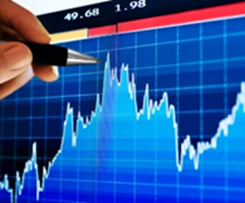 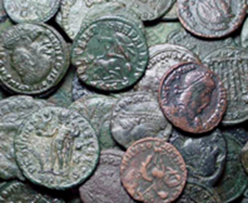 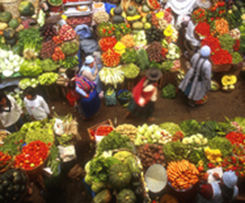 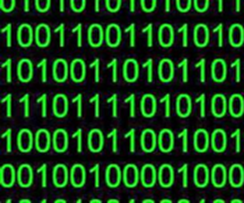 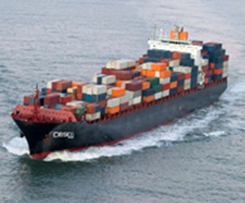 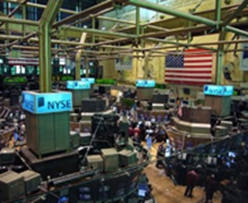 101010101010101010101010101010101010101010101010101010101010101010101010101010101010101010101010101010101010101010101
010101010101010101010101010101010101010101010101010101010101010101010101010101010101010101010101010101010101010101010
101010101010101010101010101010101010101010101010101010101010101010101010101010101010101010101010101010101010101010101
010101010101010101010101010101010101010101010101010101010101010101010101010101010101010101010101010101010101010101010
101010101010101010101010101010101010101010101010101010101010101010101010101010101010101010101010101010101010101010101
010101010101010101010101010101010101010101010101010101010101010101010101010101010101010101010101010101010101010101010
101010101010101010101010101010101010101010101010101010101010101010101010101010101010101010101010101010101010101010101
010101010101010101010101010101010101010101010101010101010101010101010101010101010101010101010101010101010101010101010
101010101010101010101010101010101010101010101010101010101010101010101010101010101010101010101010101010101010101010101
010101010101010101010101010101010101010101010101010101010101010101010101010101010101010101010101010101010101010101010
101010101010101010101010101010101010101010101010101010101010101010101010101010101010101010101010101010101010101010101
010101010101010101010101010101010101010101010101010101010101010101010101010101010101010101010101010101010101010101010
101010101010101010101010101010101010101010101010101010101010101010101010101010101010101010101010101010101010101010101
010101010101010101010101010101010101010101010101010101010101010101010101010101010101010101010101010101010101010101010
101010101010101010101010101010101010101010101010101010101010101010101010101010101010101010101010101010101010101010101
010101010101010101010101010101010101010101010101010101010101010101010101010101010101010101010101010101010101010101010
101010101010101010101010101010101010101010101010101010101010101010101010101010101010101010101010101010101010101010101
010101010101010101010101010101010101010101010101010101010101010101010101010101010101010101010101010101010101010101010
101010101010101010101010101010101010101010101010101010101010101010101010101010101010101010101010101010101010101010101
010101010101010101010101010101010101010101010101010101010101010101010101010101010101010101010101010101010101010101010
101010101010101010101010101010101010101010101010101010101010101010101010101010101010101010101010101010101010101010101
010101010101010101010101010101010101010101010101010101010101010101010101010101010101010101010101010101010101010101010
101010101010101010101010101010101010101010101010101010101010101010101010101010101010101010101010101010101010101010101
010101010101010101010101010101010101010101010101010101010101010101010101010101010101010101010101010101010101010101010
101010101010101010101010101010101010101010101010101010101010101010101010101010101010101010101010101010101010101010101
010101010101010101010101010101010101010101010101010101010101010101010101010101010101010101010101010101010101010101010
101010101010101010101010101010101010101010101010101010101010101010101010101010101010101010101010101010101010101010101
010101010101010101010101010101010101010101010101010101010101010101010101010101010101010101010101010101010101010101010
101010101010101010101010101010101010101010101010101010101010101010101010101010101010101010101010101010101010101010101
010101010101010101010101010101010101010101010101010101010101010101010101010101010101010101010101010101010101010101010
101010101010101010101010101010101010101010101010101010101010101010101010101010101010101010101010101010101010101010101
010101010101010101010101010101010101010101010101010101010101010101010101010101010101010101010101010101010101010101010
101010101010101010101010101010101010101010101010101010101010101010101010101010101010101010101010101010101010101010101
010101010101010101010101010101010101010101010101010101010101010101010101010101010101010101010101010101010101010101010
101010101010101010101010101010101010101010101010101010101010101010101010101010101010101010101010101010101010101010101
010101010101010101010101010101010101010101010101010101010101010101010101010101010101010101010101010101010101010101010101010101010101010101010101010101010101010101010101010101010101010101010101010101010101010101010101010101010101010101
010101010101010101010101010101010101010101010101010101010101010101010101010101010101010101010101010101010101010101010
101010101010101010101010101010101010101010101010101010101010101010101010101010101010101010101010101010101010101010101
010101010101010101010101010101010101010101010101010101010101010101010101010101010101010101010101010101010101010101010
101010101010101010101010101010101010101010101010101010101010101010101010101010101010101010101010101010101010101010101
010101010101010101010101010101010101010101010101010101010101010101010101010101010101010101010101010101010101010101010
101010101010101010101010101010101010101010101010101010101010101010101010101010101010101010101010101010101010101010101
010101010101010101010101010101010101010101010101010101010101010101010101010101010101010101010101010101010101010101010
101010101010101010101010101010101010101010101010101010101010101010101010101010101010101010101010101010101010101010101
010101010101010101010101010101010101010101010101010101010101010101010101010101010101010101010101010101010101010101010
101010101010101010101010101010101010101010101010101010101010101010101010101010101010101010101010101010101010101010101
010101010101010101010101010101010101010101010101010101010101010101010101010101010101010101010101010101010101010101010
101010101010101010101010101010101010101010101010101010101010101010101010101010101010101010101010101010101010101010101
010101010101010101010101010101010101010101010101010101010101010101010101010101010101010101010101010101010101010101010
101010101010101010101010101010101010101010101010101010101010101010101010101010101010101010101010101010101010101010101
010101010101010101010101010101010101010101010101010101010101010101010101010101010101010101010101010101010101010101010
101010101010101010101010101010101010101010101010101010101010101010101010101010101010101010101010101010101010101010101
010101010101010101010101010101010101010101010101010101010101010101010101010101010101010101010101010101010101010101010
101010101010101010101010101010101010101010101010101010101010101010101010101010101010101010101010101010101010101010101
Overview
The U.S. economic expansion continues
	The U.S. economy grew 2.9% in 2018 
	Strong employment growth (avg. +220K/month in 2018)
	Expect employment growth in 2019-2020 at slower pace (160K/mo. so far)
	Unemployment likely to drop, CPI inflation to be low (2%)

King County economy also continues to grow
	Solid employment growth (+2.7% in 2018)	
  	Current construction boom continues though signs of slowdown
	Residential real estate market slowed considerably  in 2018:2H
	Leading indicators are mixed
		
Risks/uncertainty; Trade/tariffs, U.S. government, global slowdown, local construction
Global economic forecasts have been revised down recently
The current expansion just reached ten years…a new record next month
Continued strong employment growth in the U.S. but even stronger growth in KC
The U.S economy has been growing for ten years but at a historically slow rate (and slower growth is likely ahead)
Inflation has been low despite unemployment being at a 50-year low
Some measures of recession risk are elevated but historical recession causes do not appear to be threatening
King County recessions have led and lagged national recessions
King County’s economy showed solid growth in 2018 but slowed in the second half and so far in 2019
The information sector had the fastest employment growth in 2018 and in the last ten years
KC occupational growth has tended to be at the ends of the income spectrum
KC personal income has more than doubled since 2000…
… and household incomes in all quintiles have seen growth of late
Real estate prices have continued to climb  though residential growth has slowed a lot
Rent growth slowed in 2018 and so far in 2019
Local inflation peaked in 2018 and has been lower since
Local export activity does not show trade impacts thus far
Local economic indicators are mixed
The KC forecast for 2019-2020 calls for continued growth
March 2019 Revenue Forecasts
Assumptions:
	(1) 65% Confidence Level – 65% chance revenues will come in 	higher than forecasted (lower for inflation/price forecasts)
	(2) All potential annexation areas are assumed to occur on 	schedule:
	-North Highline (Area Q/Sliver)	(01-01-22)	
	-North Highline (Remainder)		(01-01-22)	-West Hill				(01-01-25)
	-East Federal Way			(01-01-25)
Countywide Assessed Value Forecast
New Construction Forecast
Taxable sales continue to reach new highs
Construction taxable sales have been a big driver of sales tax growth but are likely to  slow
King County Taxable Sales Forecast
King County Local and Optional Sales Tax Forecast
King County Office of Economic and Financial Analysishttp://www.kingcounty.gov/independent/forecasting.aspx